S.I.N.N. – Spółki inwestującew najem nieruchomości
Polskie REIT-y – nowe perspektywy dla rynku nieruchomości, inwestorów i polskiej gospodarki
S.I.N.N.-y (polskie REIT-y)
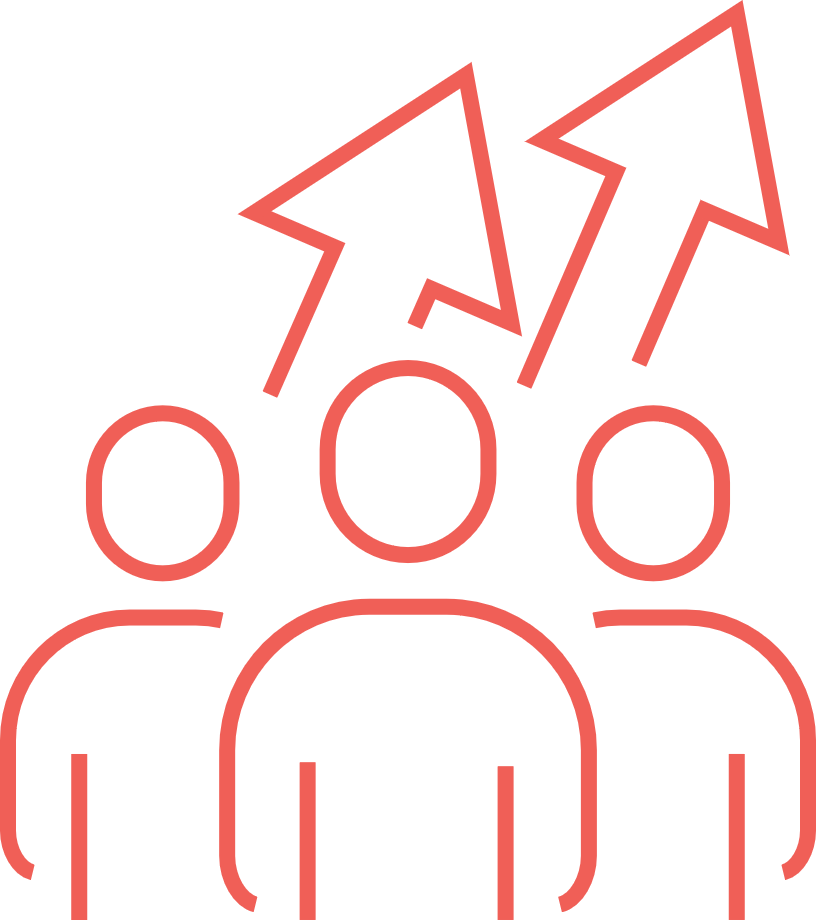 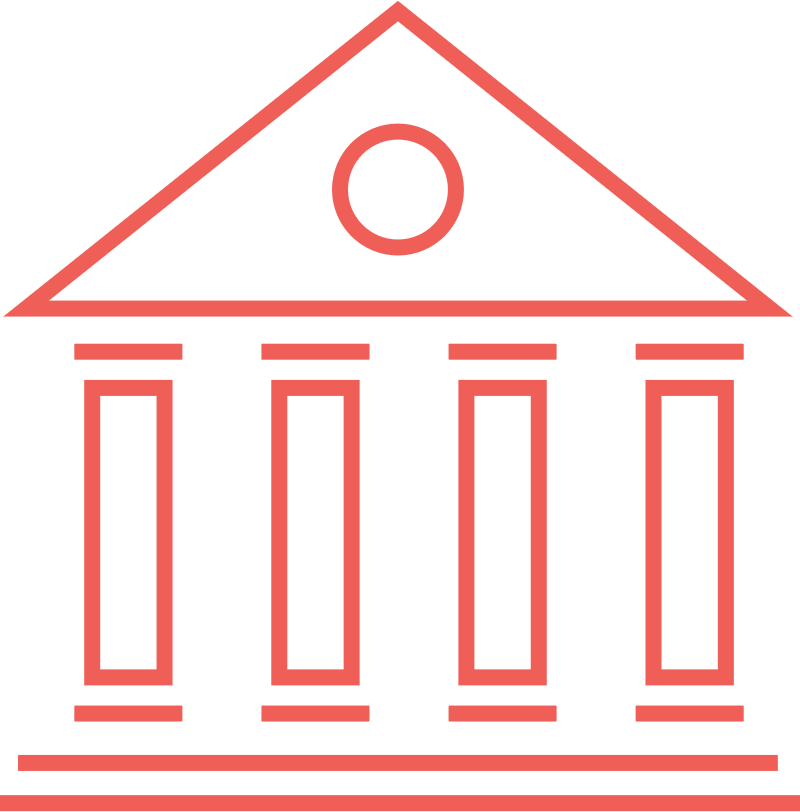 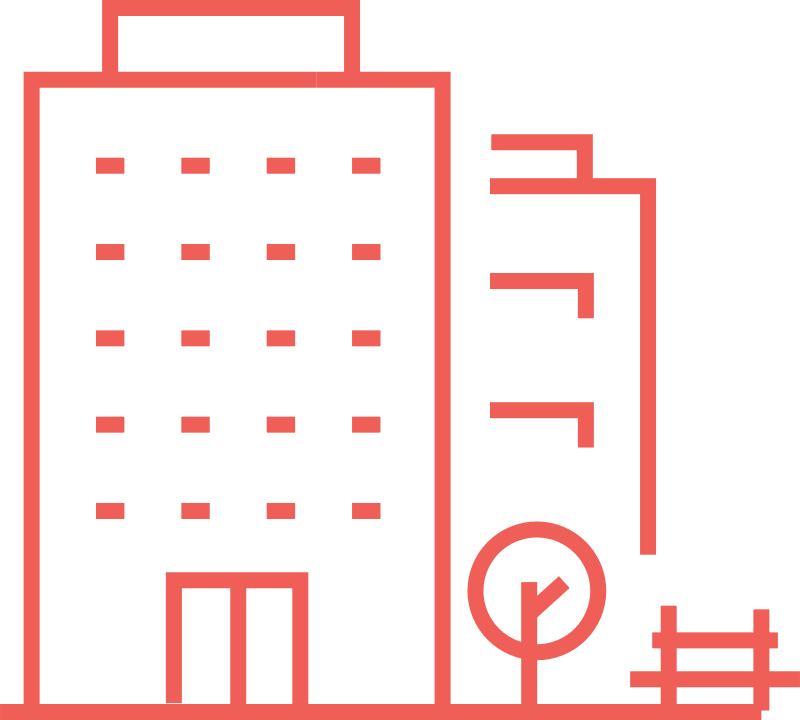 S.I.N.N. czyli spółka inwestującaw najem nieruchomości(ang. REIT – Real Estate Investment Trust) to wehikuł wspólnego inwestowania na rynku nieruchomości na wynajem – spółka akcyjna
Umożliwiają inwestoromczerpanie korzyściz inwestycji na rynku nieruchomości, tak jakby inwestycje były dokonywane bezpośrednio w nieruchomości,przy jednoczesnym ograniczeniu części ryzyk z tym związanych
Budowanie zasobności inwestorów indywidualnych– znoszą bariery wejściana rynek nieruchomości, ograniczają ryzyka koncentracjii zrównują sytuację podatkowądrobnych inwestorów indywidualnych z dużymi instytucjonalnymi
Doświadczenia na świecie
Kapitalizacja rynkowa REIT-óww wybranych krajach Europy
ryzyko
Ponad 50 lat doświadczenia – obecne na globalnych rynkach od lat 60. XX w (pierwsze REIT-y na świecie w USA, pierwsze w Europie – w Holandii)
REIT-y działają na wszystkich kontynentach, w 40 krajach świata, w tym we wszystkich krajach G7i 13 krajach w Europie
Prawie 900 REIT-ów na świecie o łącznej kapitalizacji ~1,9 bln USD (2/3 przypada na USA)
REIT-y
Fundusze mieszane
Funduszeakcji
Fundusze hedgingowe
Lokaty bankowe
Obligacje skarbowe
Kluczowe ogniwo w łańcuchu produktów inwestycyjnych, ograniczająceryzyka operacyjne i ryzyka koncentracji inwestycji w nieruchomości
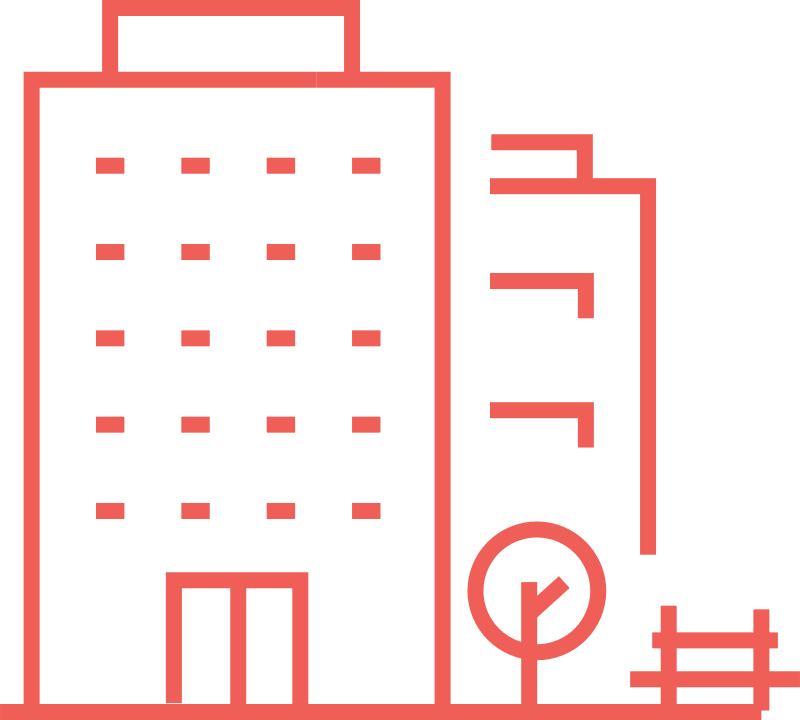 S.I.N.N.-y kluczowe założenia
Inwestycje wyłącznie w nieruchomości  położone w Polsce. Komercyjne oraz mieszkaniowe:
biura, centra handlowe
budynki mieszkalne
lokale mieszkalne
domy opieki społecznej
internaty, akademiki
Jednokrotne opodatkowanie spółek:odroczenie płatności podatku CIT oraz stawka 10%, ETR 20% (do potwierdzenia z MF)
Opodatkowanie inwestorów:0% CIT i PIT od dywidendy wypłaconej przez S.I.N.N
Obowiązkowa dywidenda:≥90% przychodów z najmu pomniejszonych o koszty i podatki
Zrównanie pozycji podatkowej inwestorów indywidualnych i instytucjonalnych – brak uszczerbku dla budżetu państwa z tytułu zasad opodatkowania
Dlaczego S.I.N.N.-y (REIT-y) w Polsce?
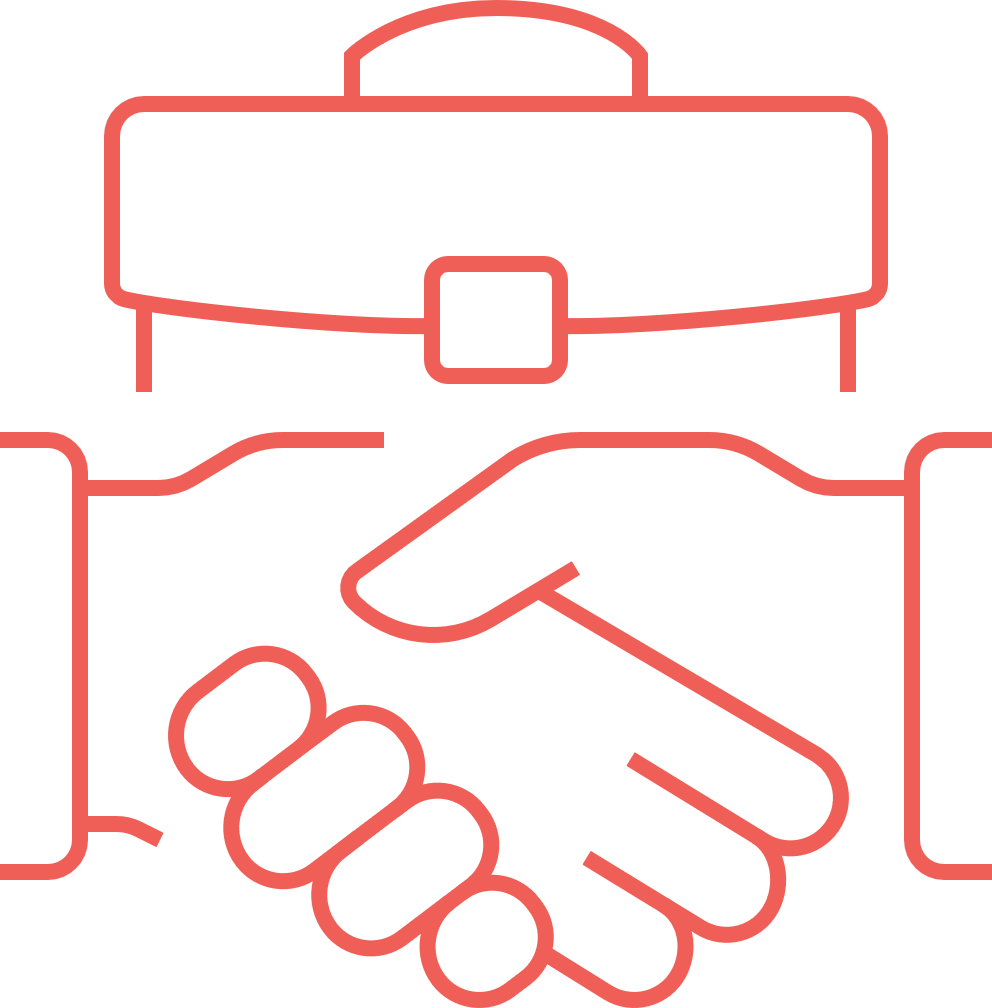 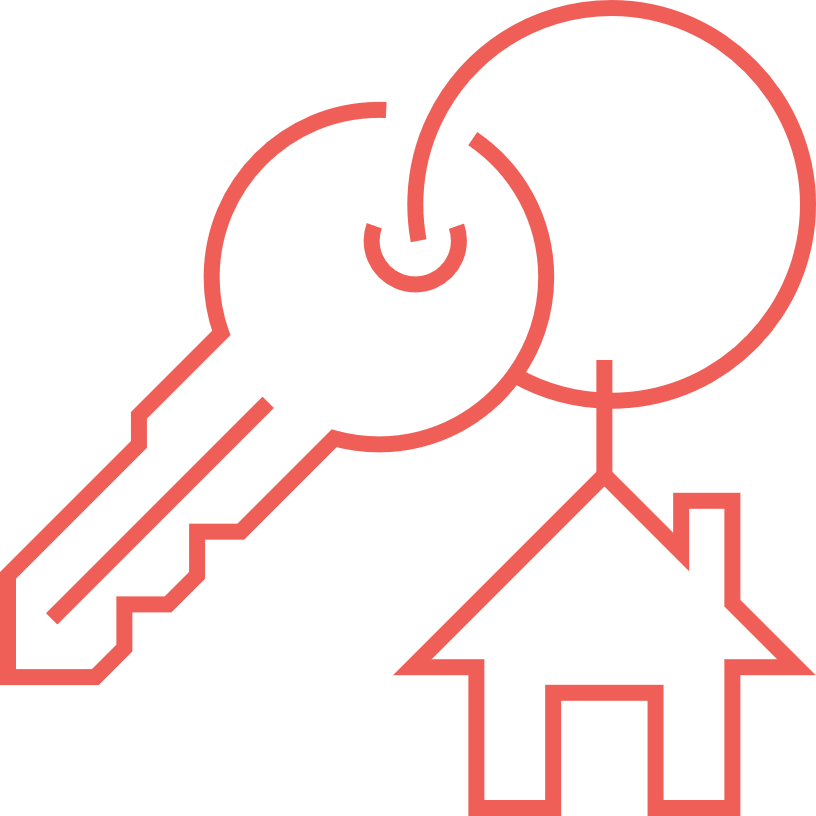 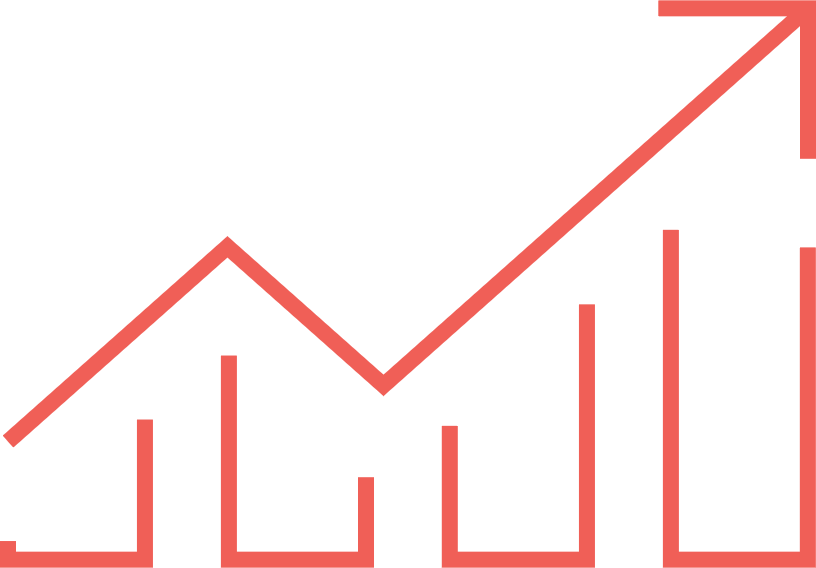 Istotne zwiększenie potencjału budowy nieruchomości na wynajem w oparciu o kapitał drobnych inwestorów
Rozwój rynku najmu,w tym segmentu dostępnychcenowo mieszkań czynszowych
Rozwój warszawskiej giełdy poprzez dodatkowe produktyi napływ nowych inwestorów w nieruchomościach komercyjnych
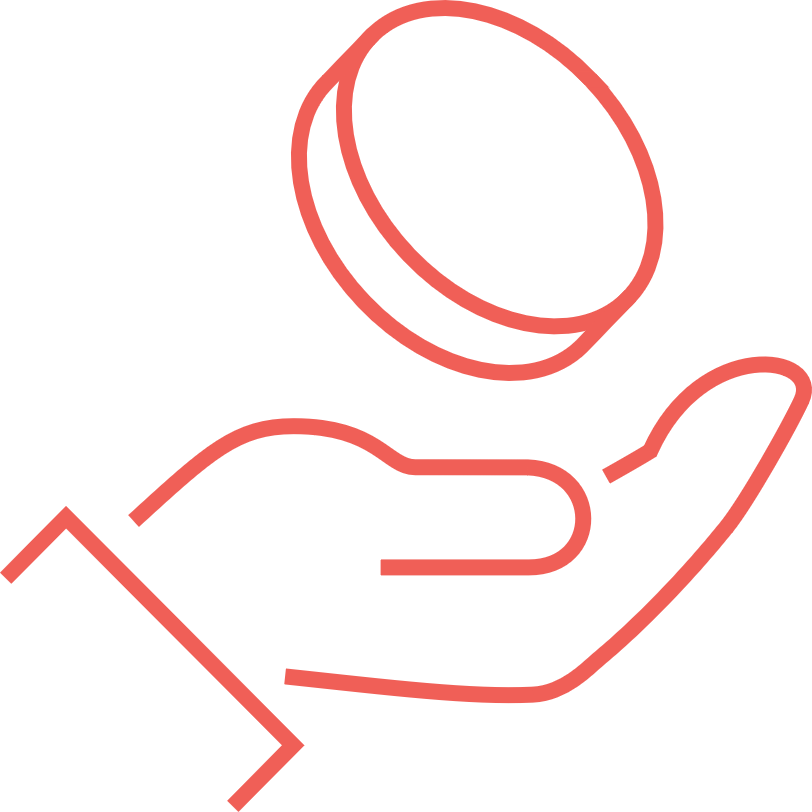 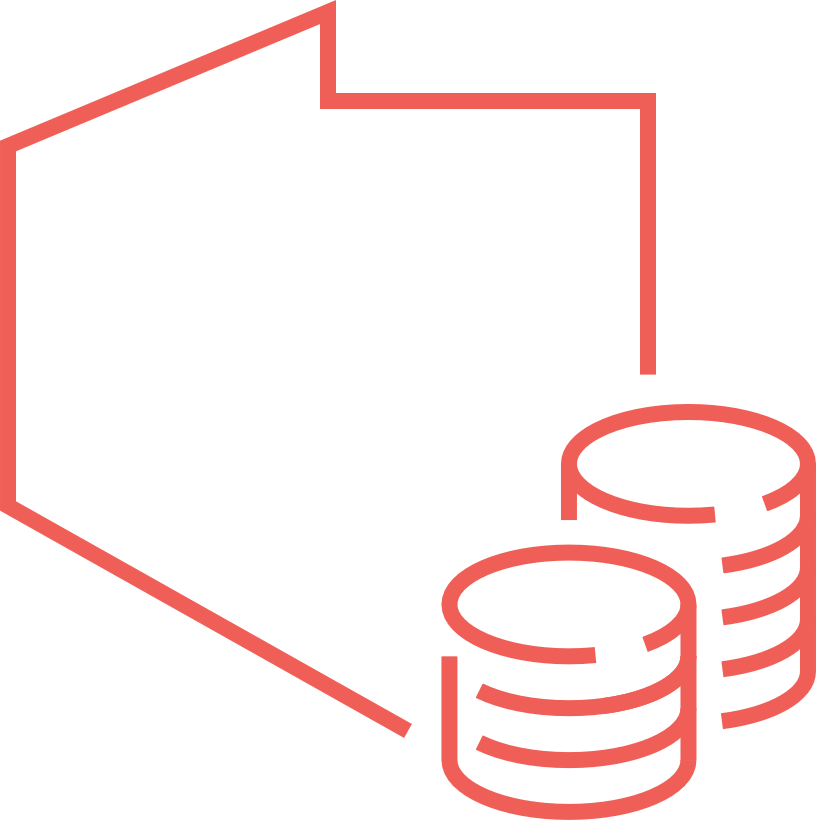 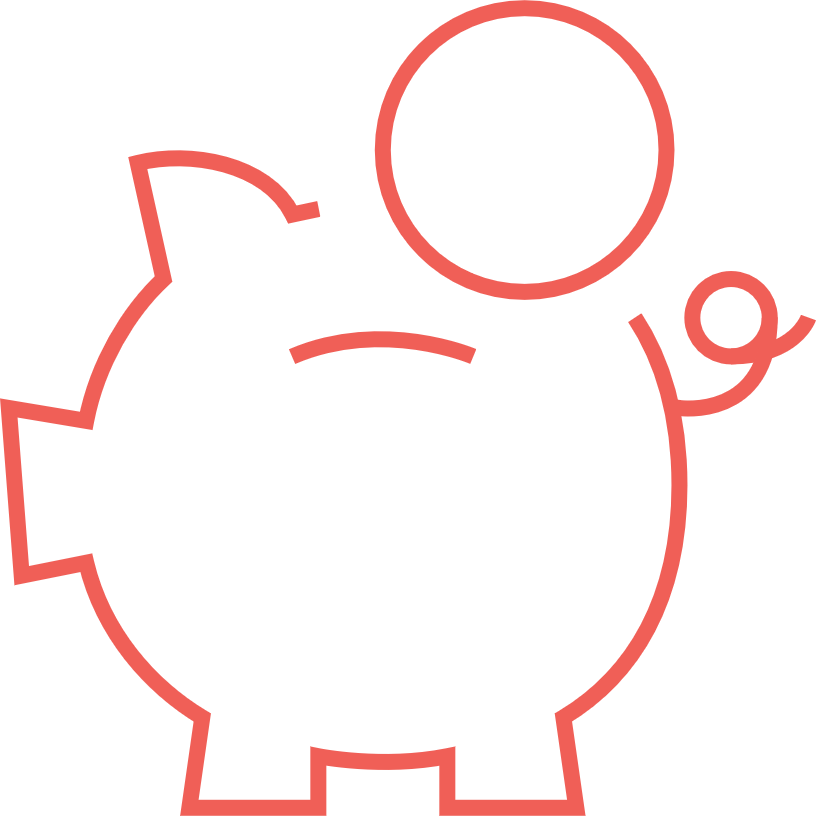 Zwiększenie udziału polskiego kapitału, większa płynnośći stabilność na rynku nieruchomości
Zachęta do długoterminowego oszczędzania,nowy instrument dla funduszy emerytalnych
Nowe miejsca pracy, dodatkowe źródło dochodów dla SP(więcej niż podatek od lokat)
S.I.N.N.-y – warunki ustrojowe
Forma prawna: spółka akcyjna (tylko), utworzona na czas nieoznaczony
Kapitał zakładowy: ≥100 mln zł
Siedziba i zarząd: na terytorium RP
Bezpieczeństwo – zarządzającym tylko doświadczony Asset Manager
Obrót akcjami: na rynku oficjalnych notowań (giełdzie)w Polsce lub równocześnie za granicą
Rodzaj akcji: na okaziciela (wszystkie), brak akcji uprzywilejowanych
W statucie: informacje o zasadach strategii gospodarczej spółki typu S.I.N.N. i jej spółek zależnych (w tym informacje o rodzaju nieruchomości i kryteriach ich doboru)
S.I.N.N.-y – warunki majątkowe (dot. nieruchomości)
Liczbanieruchomości
Udział przychodówz najmu nieruchomości
Wartość bilansowa nieruchomości
Bez ograniczeń
≥90%
Minimalny udział przychodów z najmu nieruchomości lub z ich sprzedaży (co najmniej po rocznym najmie)lub ze zbycia udziałów (akcji) spółek zależnych
≥80%
Minimalny poziom utrzymania wartości bilansowej nieruchomości  oraz udziałów lub akcji spółek zależnych
Warunki te muszą być spełnione przez S.I.N.N. – na koniec każdego roku obrotowego.
Biegły rewident stwierdza spełnienie warunków (pierwszych dwóch) w sprawozdaniu z badania rocznego sprawozdania finansowego.
S.I.N.N.-y – warunki majątkowe (zobowiązania dłużne)
Limit zobowiązań
Warunek ten musi być spełniony przez S.I.N.N. – na koniec każdego roku obrotowego.
Biegły rewident stwierdza spełnienie warunku w sprawozdaniu z badania rocznego sprawozdania finansowego.
≤50%
Wartość bilansowa zobowiązań zwrotnych(w tym kredytowych, pożyczkowych,emisji obligacji itp.)
S.I.N.N.-y – warunki majątkowe (wypłata dywidendy)
Obowiązek dokonywania na rzecz akcjonariuszy podziału zysku
w wysokości ≥90% przychodów z najmu nieruchomości mieszkalnych 
pomniejszonych o wydatki na:
spłatę m.in. kredytów i odsetek od kredytów (zaciągniętych na nabycie nieruchomości)
koszty eksploatacyjne (opłaty za prąd, gaz, wodę, itp.)
wyposażenie, remont lub modernizację nieruchomości (limit wydatków do ustalenia z rynkiem)
podatki z tytułu posiadania nieruchomości i CIT
w oparciu o roczne sprawozdanie finansowe – zgodnie z KSH
Lub 
Warunek ten musi być spełniony przez S.I.N.N. – do końca trzeciego kwartału po zakończeniu roku obrotowego, w którym osiągnęła zysk.
Biegły rewident stwierdza spełnienie warunku w sprawozdaniu z badania rocznego sprawozdania finansowego.
S.I.N.N.-y obowiązki rejestrowe i informacyjne
Rejestr spółek typu S.I.N.N. prowadzi Komisja Nadzoru Finansowego (KNF).
Informacje dotyczące prowadzonej działalności, w szczególności:
udział nieruchomości w aktywach spółki;
poziom uzyskiwanych przychodów z najmu;
wykaz nieruchomości (wielkość wynajętej powierzchni, średnie stawki czynszu, liczba umów najmu, wielkość zaległości czynszowych);
poziom zobowiązań zwrotnych.
Dochód spółki typu S.I.N.N.z najmu  = przychodyz najmu minus koszty 
(bez kosztów amortyzacji)
S.I.N.N.
Inwestor (akcjonariusz)
PodatnikCIT lub PIT
Dywidenda
Opodatkowanie dochodówspółki typu S.I.N.N.:
z najmu – 10% CIT (E.T.R. – 20%)
pozostałe – 19% CIT 
Obowiązek podatkowy powstaje w momencie wypłaty dywidendy dla inwestora spółki typu S.I.N.N.
Podatek 
0% CIT i PITod wypłaconejprzez spółkę typuS.I.N.N. dywidendy
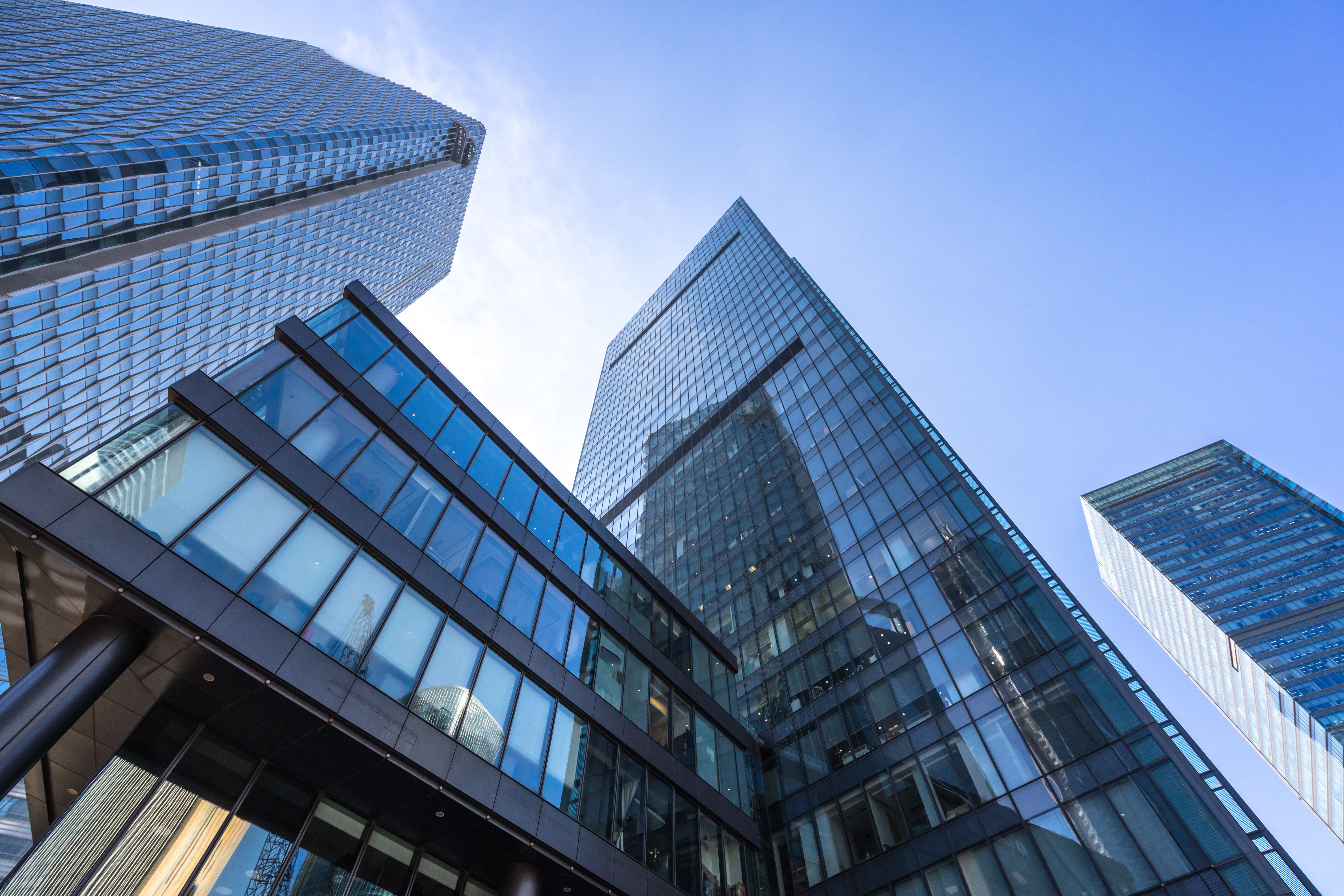 Opodatkowanie spółki typu S.I.N.N. – podatkowe korzyści:
odroczony do dnia wypłaty dywidendy moment wystąpienia obowiązku podatkowego
brak obowiązku wpłaty zaliczek na podatek CIT
stawka podatku 10% (bez kosztu amortyzacji E.T.R ok 20%)
Zwolnienie od CIT i PIT inwestorów spółki typu S.I.N.N. z tytułu wypłaconej dywidendy:
0% podatku CIT i PIT
Z uwagi na przyjęte w ustawie rozwiązanie, przewidujące możliwość posiadania przez inwestora powyżej 10% akcji spółki typu S.I.N.N., projektowane zasady opodatkowania zapobiegają podwójnemu nieopodatkowaniu dochodów uzyskiwanych przez S.I.N.N. (dyrektywa Parent Subsidiary).
Dochody spółki zależnejz najmu nieruchomości
i ze zbycia nieruchomości
Spółka zależna
S.I.N.N.
Dywidenda
0% CIT
jeżeli w określonym terminiezostanie wypłacona dywidendadla spółki typu S.I.N.N.
Zwolnione od podatku CIT są dochody spółki zależnej, uzyskane z najmu nieruchomości lub ze zbycia nieruchomości – w części, w jakiej nie później niż do upływu 9 miesięcy po zakończeniu roku podatkowego zostaną wypłacone na rzecz spółki typu S.I.N.N. tytułem dywidendy.

Pozostałe dochody spółki zależnej opodatkowane są na zasadach ogólnych.
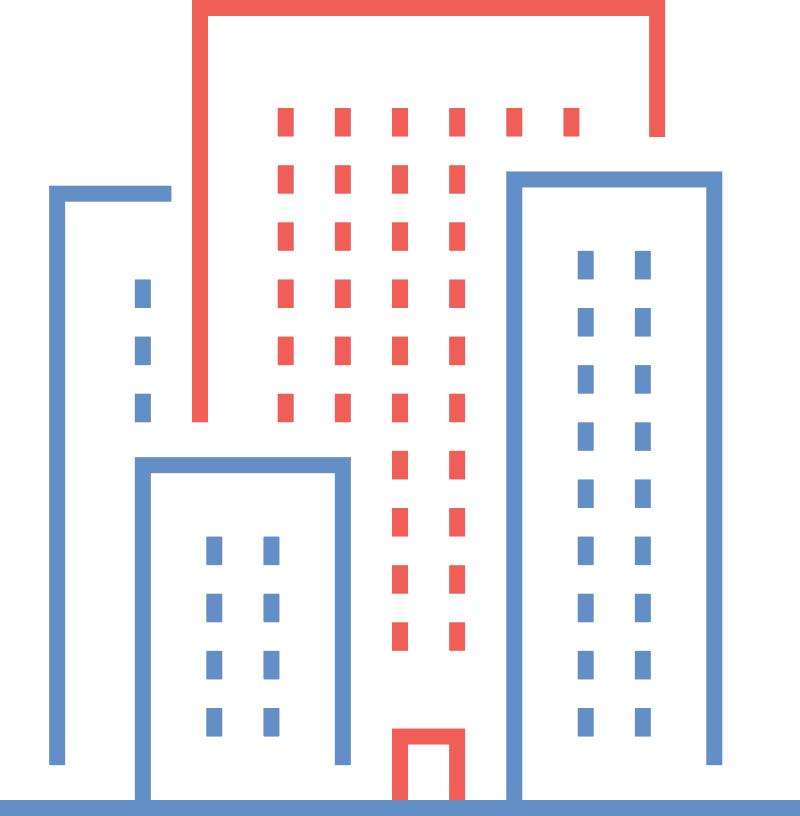 Dziękuję za uwagę.
Minister Jacek Tomczak